Fall 2023
Time/AttentionManagement and Study Tips forRidiculously Busy OL Students
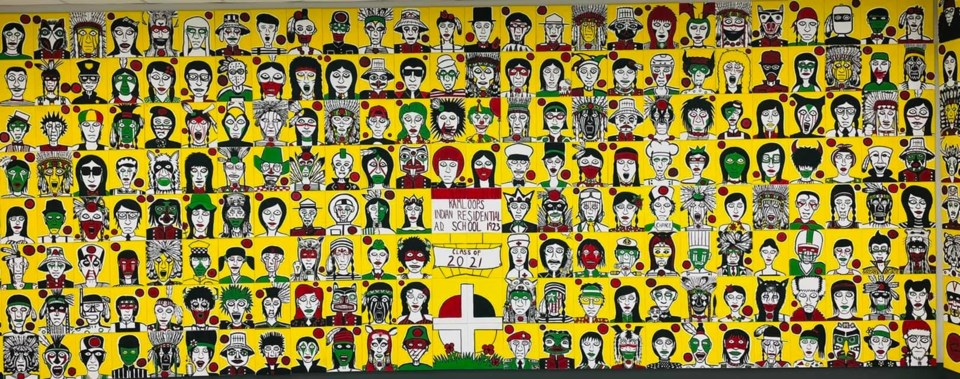 Artwork by Johnny Bandura 
Thompson Rivers University campuses are on the traditional lands of the Tk'emlúps te Secwépemc (Kamloops campus) and the T’exelc (Williams Lake campus) within Secwépemc'ulucw, the traditional and unceded territory of the Secwépemc. Our region also extends into the territories of the St’át’imc, Nlaka’pamux, Nuxalk, Tŝilhqot'in, Dakelh, and Syilx peoples.
[Speaker Notes: 3 mins
The artwork is by Johnny Bandura, who channeled his feelings about the discovery of 215 children’s bodies at the former Kamloops Indian Residential School into a piece of art, painting 215 images of what each child may have become when he or she grew up.
Jenna’s spoken word land acknowledgement]
Introductions
Who am I?
Writing Centre Coordinator, Assistant Teaching Professor 
Step-mum, social justice warrior, mountain-adorer, mountain-biking fanatic, arbitrary hugger, book-consumer, burger-and-beer afficionado; never-not-awkward
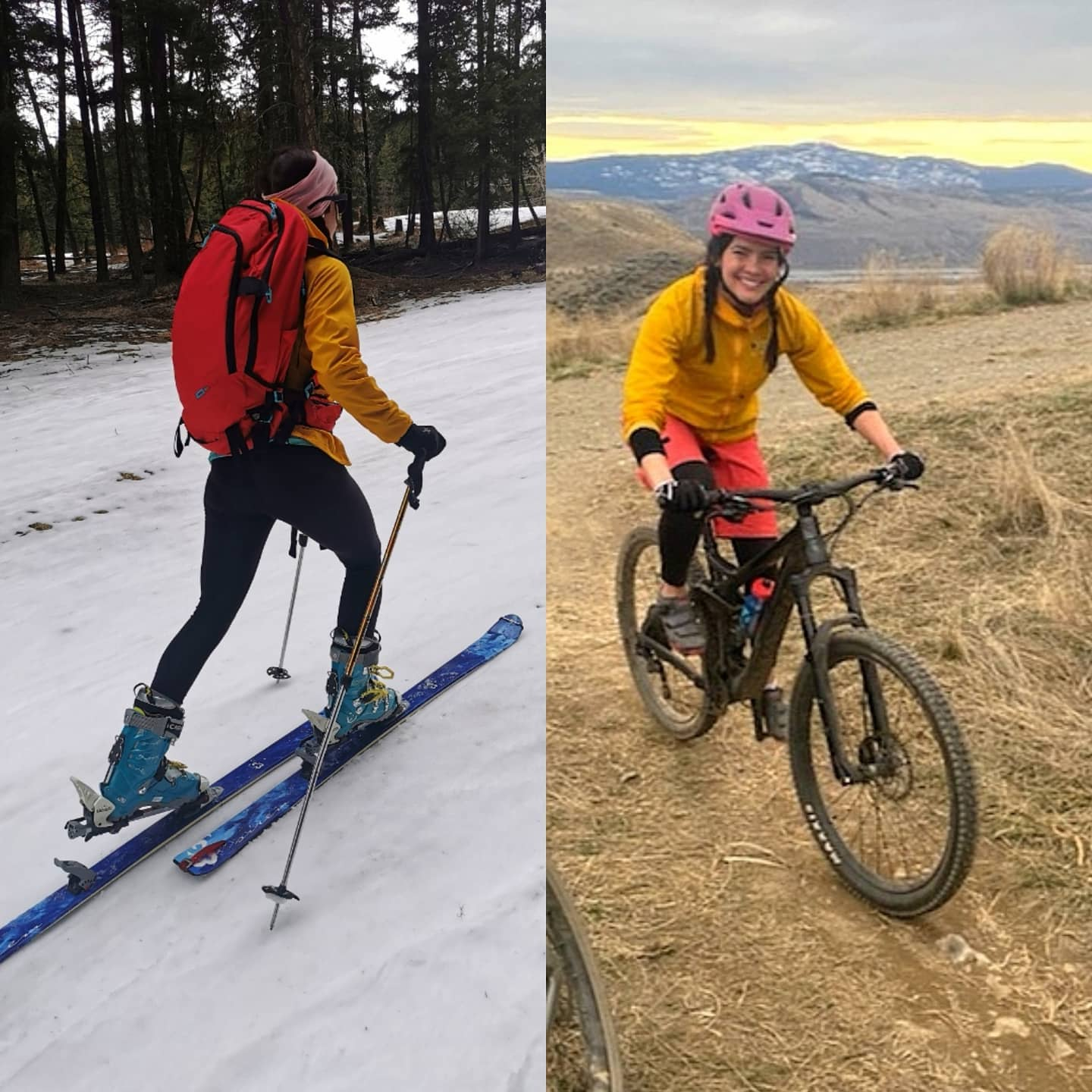 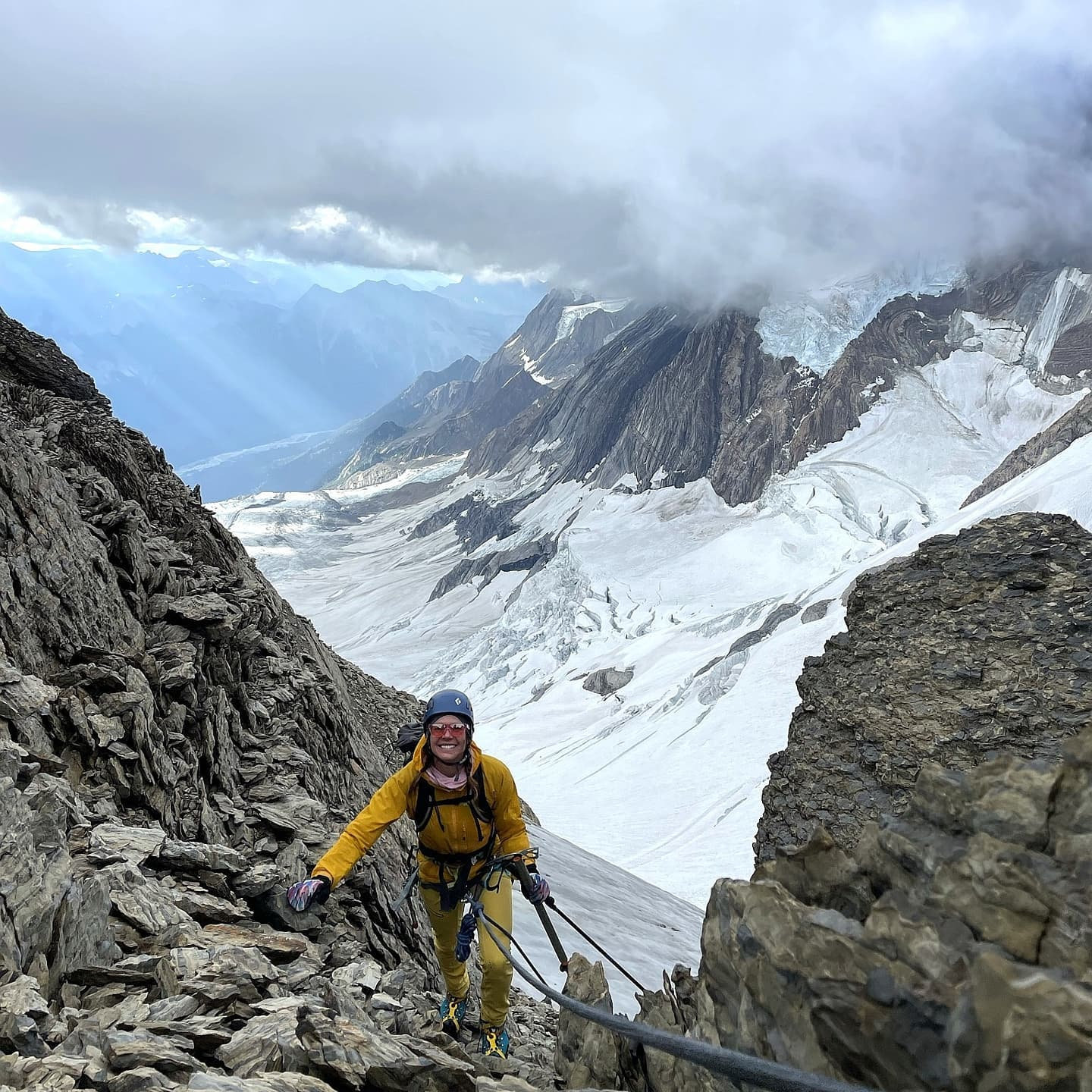 Overview
Time/Attention Management
Dealing with Procrastination 
Improving Focus and Attention 
Study Better (to save you time!)
Reading Tips
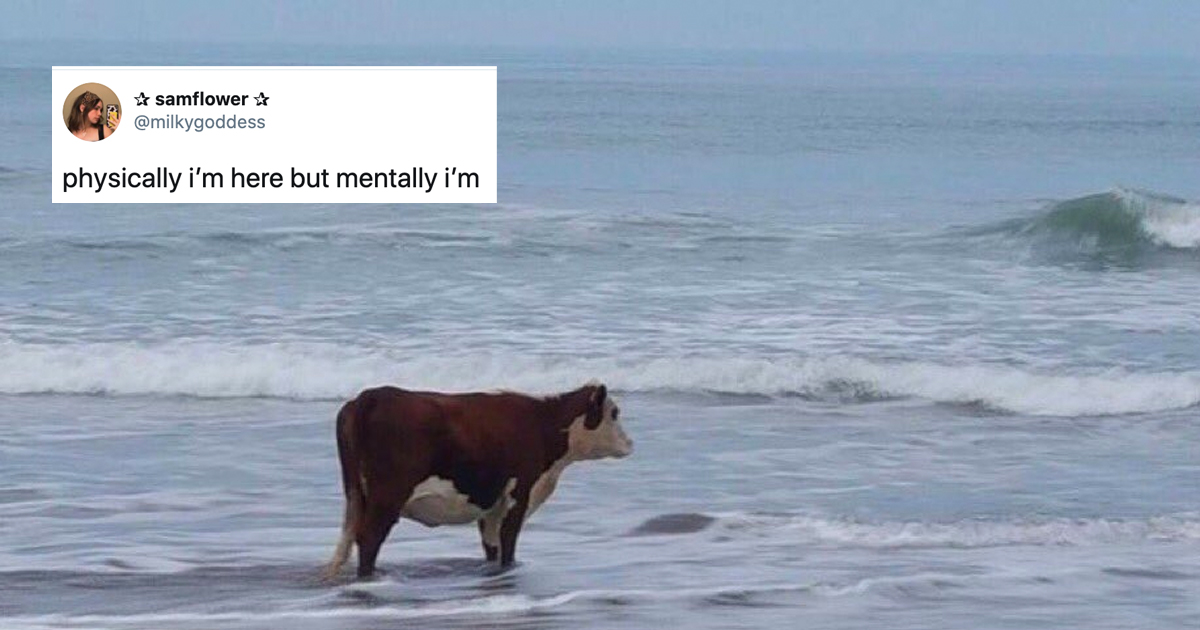 Some questions to get us started…
What are the academic and extracurricular expectations of your course?
What are the biggest challenges YOU face as an OL student? 
What are some of the resources at TRU that you can access as an OL student with these challenge areas?
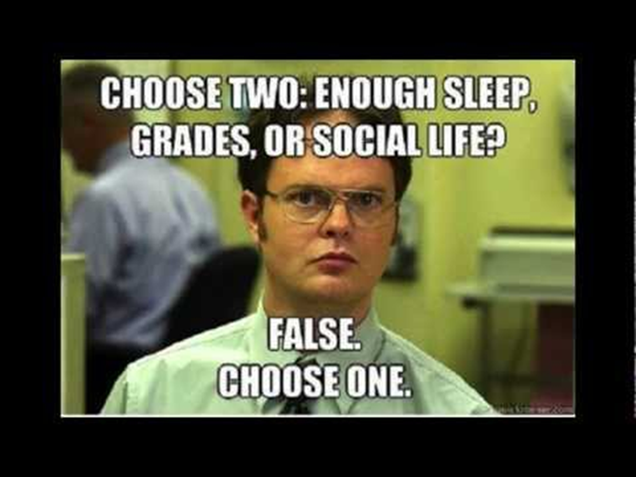 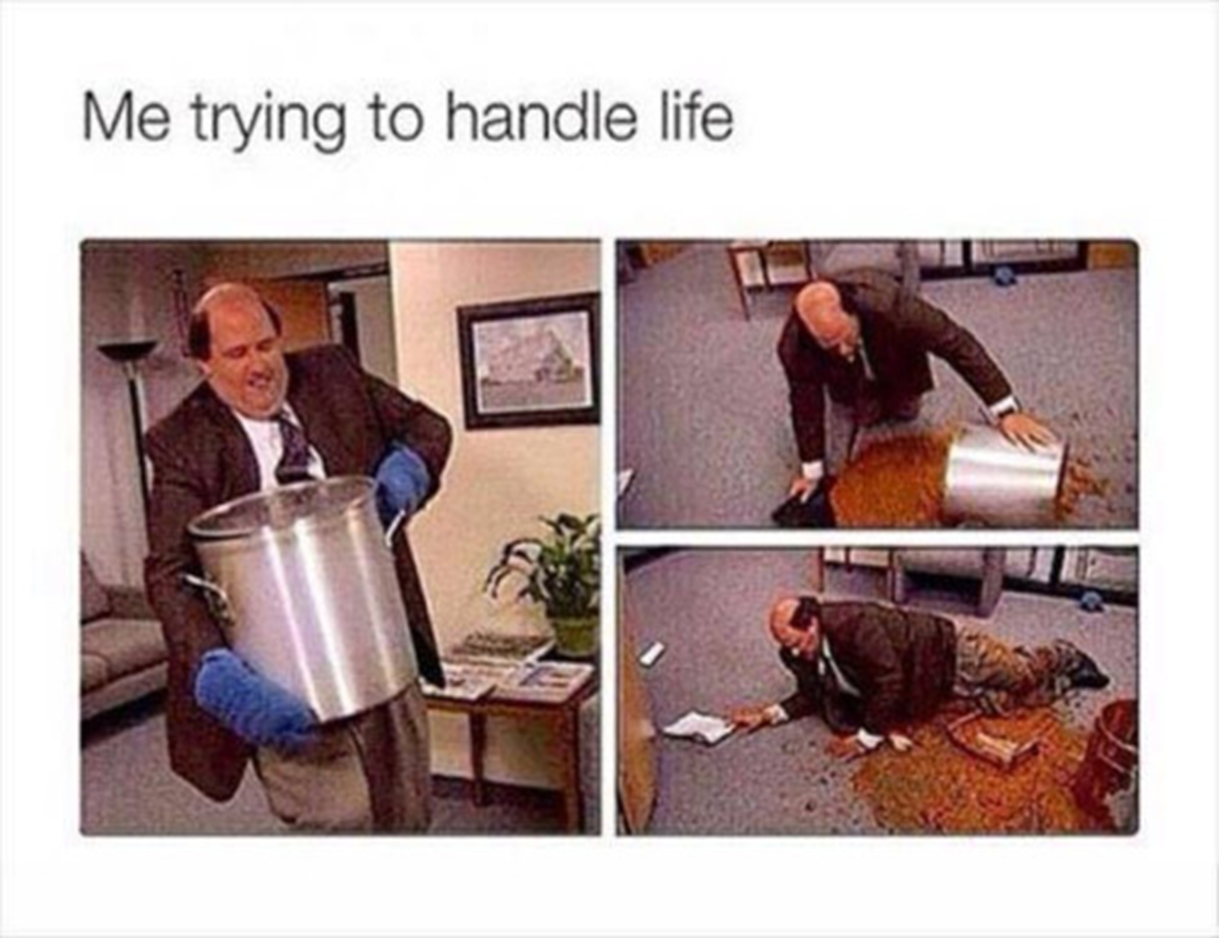 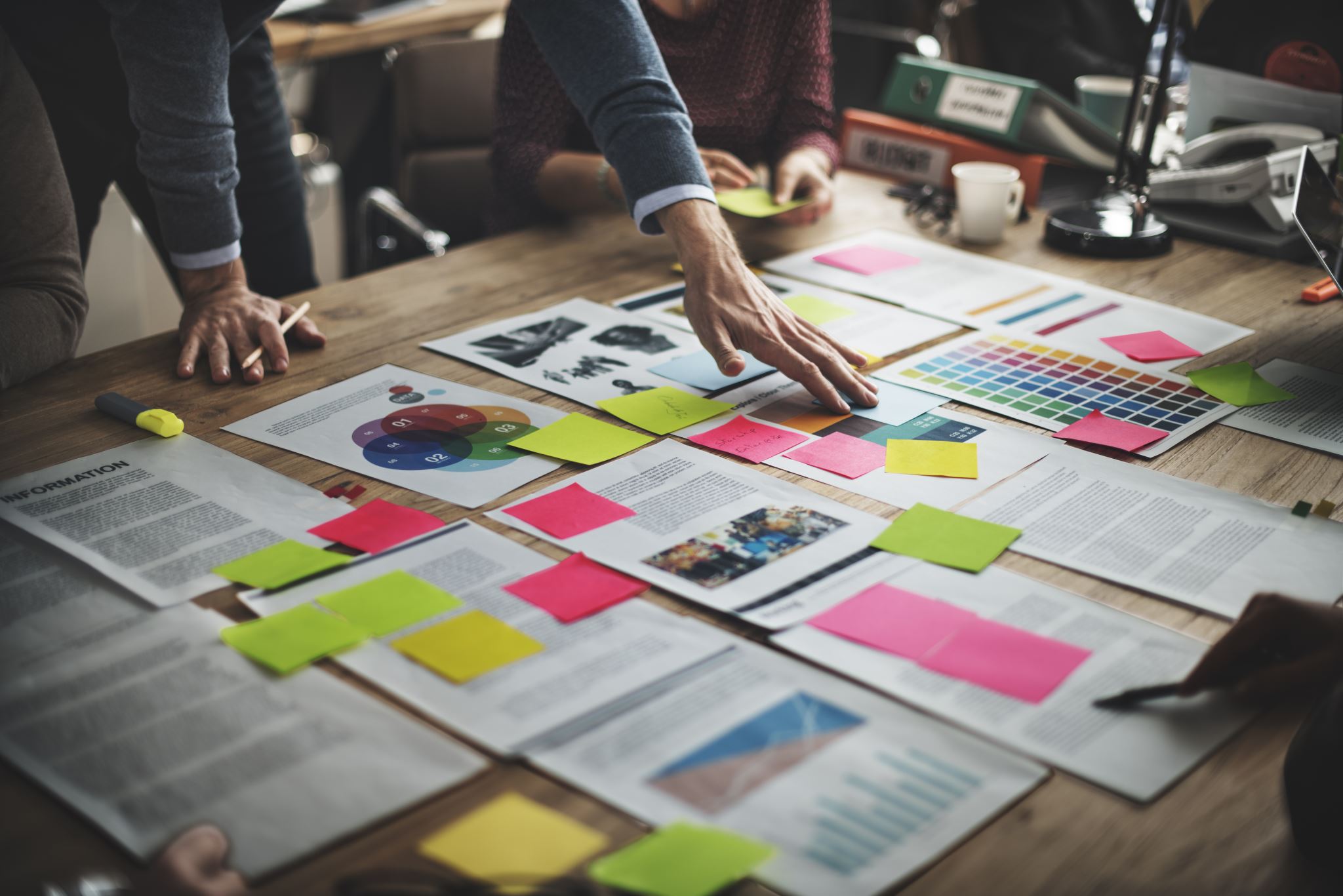 Dealing with Procrastination
Discover your style
Dreamer
Worrier
Crisis-Maker
Defier
Over doer/giver
Perfectionist
What kind of procrastinator are you?
Break things down into doable steps; plan backwards!
“Eat the frog”
Get an accountability partner/body double
Kiddo, classmate, partner, your mom
What if I’m having a tough time staying focused while studying?
Adam Grant’s attention management (2019):
Productivity struggles are often caused by a lack of MOTIVATION, not efficiency! 
Prioritize the people and PROJECTS that matter 
WHEN: reorder your tasks based on attention 
“Attention residue”: boring tasks seem harder after an interesting one!
Save your most exciting task as a reward 
Figure out when you concentrate the best
Analytical work = peak alertness (THIS IS YOUR BEST STUDYING OR READING TIME!)
Routine tasks = lowest energy 
Creative work = nonlinear thinking 
Consider “Manager Days” and “Maker Days” 
Train yourself to work and study in shorter intervals
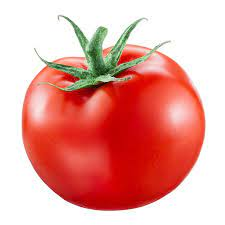 Pomodoro Technique
Time Management Life Hacks
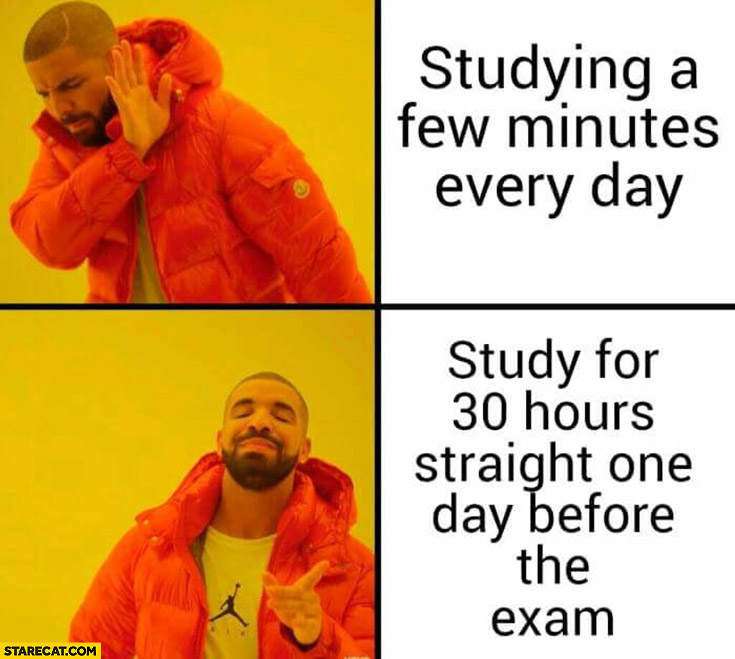 Visualization
Retrace the path
The more often you recall, the easier it is to find!
Group information
Information is easier to recall if you can associate it with other similar information
Review quickly and immediately
The more you do this, the stronger the “path”
Take control
Pay attention, categorize, and make connections…in other words, make your learning ACTIVE!
Quizlet
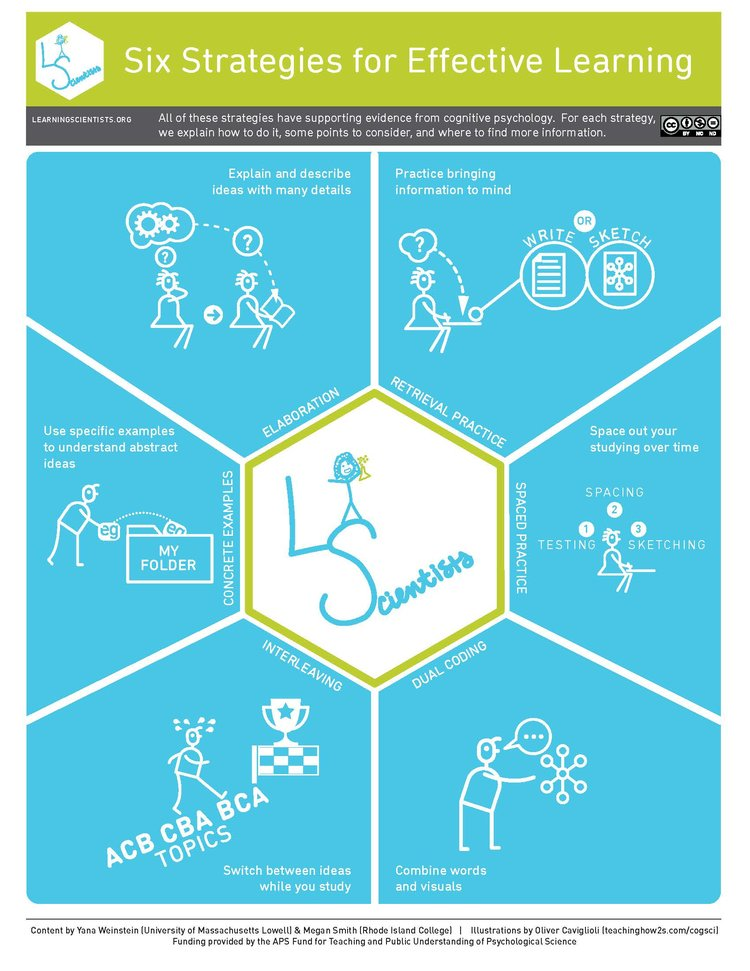 6 MOST effective study techniques
Watch the video: https://www.youtube.com/watch?v=CPxSzxylRCI
What are the 6 effective study techniques outlined in the video? 
Spaced Practice
Interleaving 
Elaboration
Concrete Examples
Dual Coding
Retrieval Practice
What works is not always obvious…or easy!!
One of the most common study strategies used by students is to re-read, despite the fact that research shows it is one of the LEAST effective learning strategies!
So, WHY?
We like to trick ourselves into thinking we know ourselves pretty well
It feels like we are learning: reading a passage the 2nd or 3rd time feels easier than the 1st time
We read it faster and it feels more familiar, and this makes us feel like we’ve learned something… but this doesn’t really help us on the test
By contrast, several of the most effective strategies can look and feel worse at the beginning: retrieval practice, interleaving, and spaced practice
But they have MUCH greater long-term benefits!
Concept Mapping
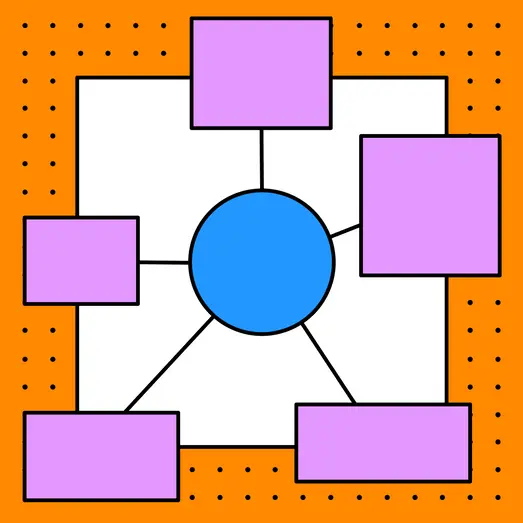 Concept maps/word webs/mind maps/cognitive maps
Why are they useful?
Convert complex information into organized, meaningful displays
Visually depict a system of relationships 
Utilize “dual coding” strategies (words + visuals)
Purpose?
Pull background information forward
Find out how well knowledge is remembered
Generate new ideas and creative thinking
Reorganize notes
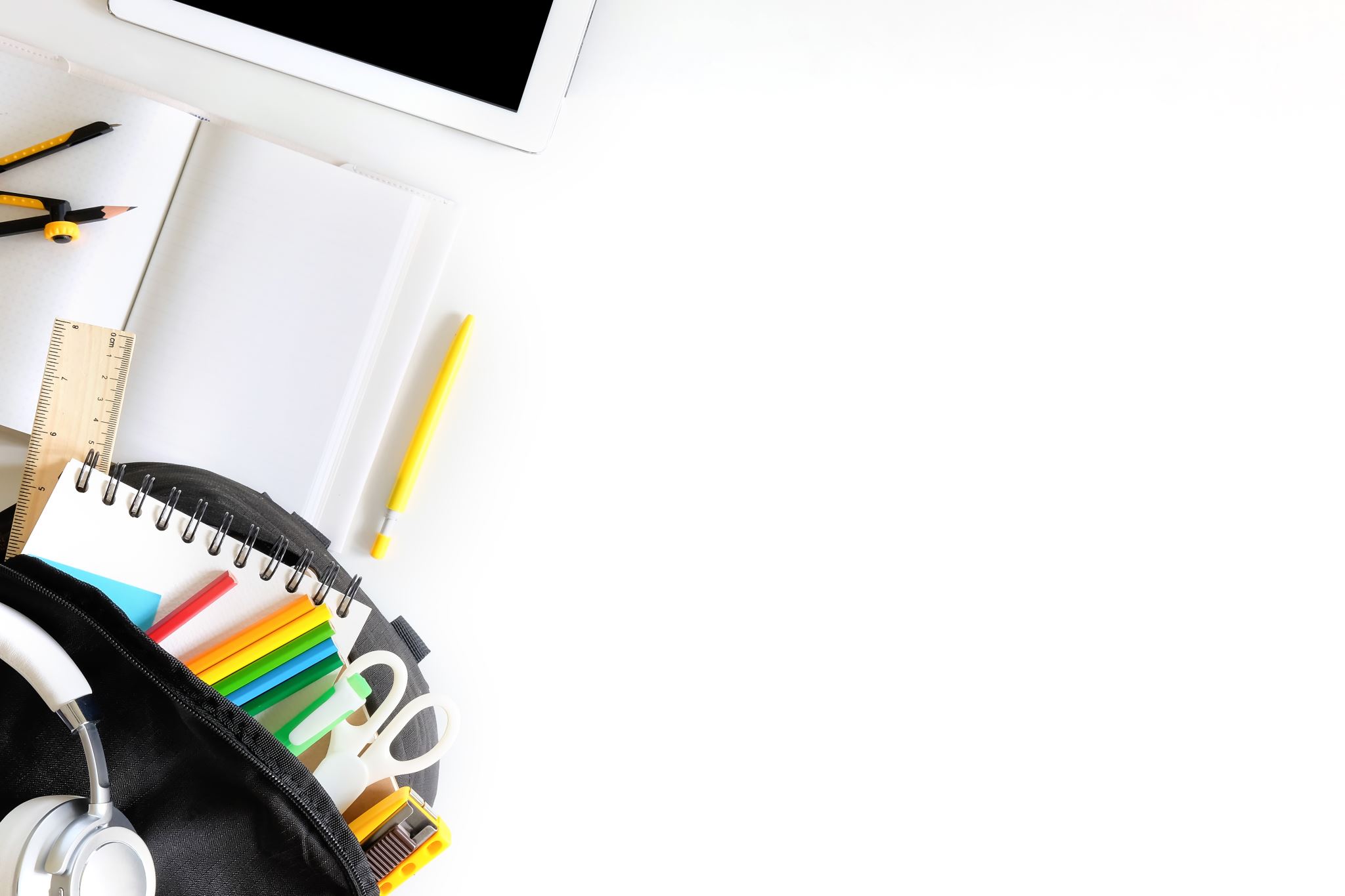 Study hacks for busy students
Connect what you’re studying in the classroom to your life experience, the field, or what you’re learning in other classes 
Pick your studying environment 
Don’t study in bed!
Let’s talk about background noise
Try out a caffeine nap
Think out loud and move around 
Are you able to form a study group? Connect with a classmate? 
Don’t cram the night before; get 6-8 hours of sleep!
Your first 2 cycles (app. 90 minutes each) -your deepest sleep (NREM)- squeezes out your brain sponge
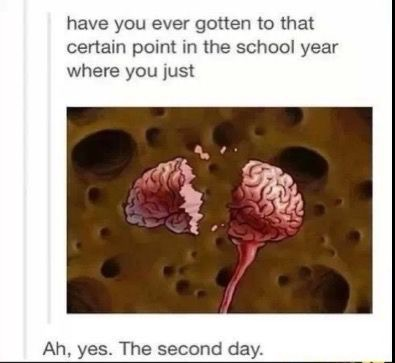 Academic reading hacks
Break your reading into 3 parts: 
1) Preview
Look for summary statements, headings, familiar concepts, drawings
Ask questions about the material
wakes up your brain
Skip around (try starting with the conclusion) 
2) Read
Practice “skimming” (general overview) and “scanning” (finding specific information) 
Create mini-reviews and summaries after each section
Read out loud!
Annotate
Find topic; mark with “T”; number main points or arguments; make notes in margins
3) Review
Within 24 hours!
Use another text (YouTube videos, podcasts)
Utilize flashcards/Quizlet + short study sessions (Spaced Practice + Pomodoro)
Questions? Comments?
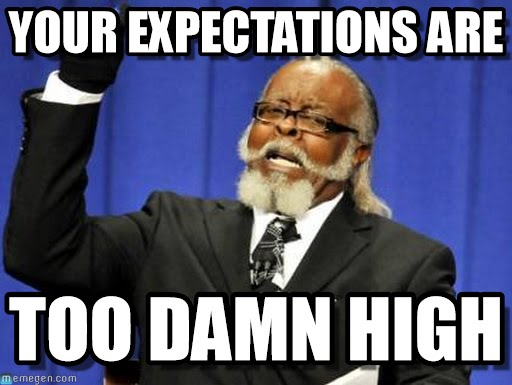